Transformation des attitudes face à l'avortement
Trousse à outils de clarification des valeurs destinée aux professionnels de l'humanitaire
Bienvenue !
Avant le début du stage, merci de :
Signer la feuille de présence des participants
Créer votre badge
Remplir l'évaluation avant stage
Sur une fiche de référence distincte, inscrire une attente et un doute que vous avez sur votre participation à ce stage, ainsi qu'une motivation  à travailler pour votre organisation.
[Speaker Notes: Veuillez modifier cette diapositive selon ce que vous souhaitez faire faire aux participants en attendant le début de l'atelier. Vous pouvez ou non utiliser l'évaluation avant et après stage et vous pouvez décider d'ajouter des consignes pour préparer une autre activité brise-glace que celle « attentes et doutes » proposée dans ce programme.]
Objectifs
À la fin du stage, les participants pourront : 
Exprimer leurs valeurs, leurs opinions et leurs attitudes, ainsi que celles des autres, face à l'avortement
Expliquer le problème de la grossesse involontaire et de l'avortement non sécurisé, et comment l'accès à des soins d'avortement sécurisé participe à la réduction de la mortalité et de la morbidité maternelles
Décrire leur responsabilité professionnelle de prévenir les décès et les souffrances maternels liés aux grossesses involontaires et à l'avortement non sécurisé dans le cadre de leur fonction au sein de leur organisation
Prendre des engagements quant à leurs contributions individuelles à la prestation de soins d'avortement sécurisé dans les projets concernés de l'organisation
Programme : 1ère journée
Présentations
Présentez-vous brièvement au groupe !
[Speaker Notes: Vous pouvez ajouter des aspects spécifiques que vous aimeriez que chaque participant partage ici, par exemple leur expérience passée des soins d'avortement. Vous pouvez également intégrer les activités brise-glace recommandées (attentes et doutes) dans la session de présentations.

Les animateurs peuvent également ajouter des informations sur leur profil ici.]
Brise-glace : Attentes et doutes
[Speaker Notes: Pour la diapositive de cette activité, veuillez adapter ou ajouter des diapositives si vous souhaitez inclure des consignes ou des questions de discussion spécifiques proposées dans le guide de l'animateur. Certains animateurs, et certains participants, préfèrent utiliser des supports plus visuels au cours d'activités que d'autres.]
Pourquoi sommes-nous réunis ?
[Speaker Notes: Vous pouvez également ajouter la déclaration de position sur l'avortement de votre organisation, si disponible, sur une diapositive supplémentaire.]
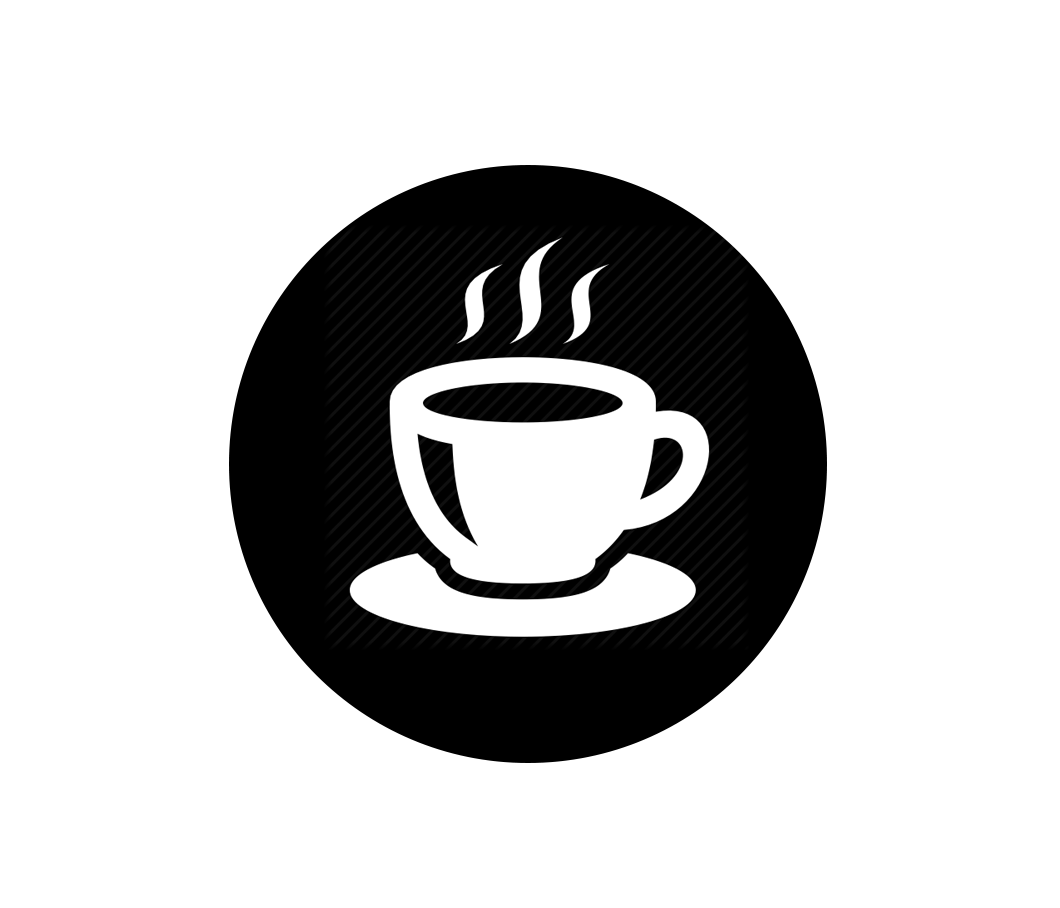 Pause
Aperçu de l'avortement non sécurisé
[Speaker Notes: Passez à l'autre PowerPoint inclus dans la trousse d'outils de ce stage pour cette présentation.]
Les raisons
[Speaker Notes: Pour la diapositive de cette activité, veuillez adapter ou ajouter des diapositives si vous souhaitez inclure des consignes ou des questions de discussion spécifiques proposées dans le guide de l'animateur. Certains animateurs, et certains participants, préfèrent utiliser des supports plus visuels au cours d'activités que d'autres.]
Les bases des soins d'avortement
[Speaker Notes: Passez à l'autre PowerPoint inclus dans la trousse d'outils de ce stage pour cette présentation.]
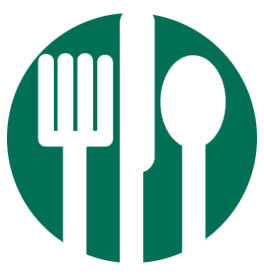 Pause déjeuner
Franchir la ligne
[Speaker Notes: Pour la diapositive de cette activité, veuillez adapter ou ajouter des diapositives si vous souhaitez inclure des consignes ou des questions de discussion spécifiques proposées dans le guide de l'animateur. Certains animateurs, et certains participants, préfèrent utiliser des supports plus visuels au cours d'activités que d'autres.]
Réflexion sur mes valeurs
[Speaker Notes: Pour la diapositive de cette activité, veuillez adapter ou ajouter des diapositives si vous souhaitez inclure des consignes ou des questions de discussion spécifiques proposées dans le guide de l'animateur. Certains animateurs, et certains participants, préfèrent utiliser des supports plus visuels au cours d'activités que d'autres.]
Pourquoi est-elle morte ?
[Speaker Notes: Pour la diapositive de cette activité, veuillez adapter ou ajouter des diapositives si vous souhaitez inclure des consignes ou des questions de discussion spécifiques proposées dans le guide de l'animateur. Certains animateurs, et certains participants, préfèrent utiliser des supports plus visuels au cours d'activités que d'autres.]
Conclusion de la 1ère journée
[Speaker Notes: Pour la diapositive de cette activité, veuillez adapter ou ajouter des diapositives si vous souhaitez inclure des consignes ou des questions de discussion spécifiques proposées dans le guide de l'animateur. Certains animateurs, et certains participants, préfèrent utiliser des supports plus visuels au cours d'activités que d'autres.]
2e journée
Trousse à outils de clarification des valeurs destinée aux professionnels de l'humanitaire
Bienvenue !
Des questions ou des commentaires avant de commencer ?
Programme : 2e journée
Brise-glace : continuum de confort
[Speaker Notes: Pour la diapositive de cette activité, veuillez adapter ou ajouter des diapositives si vous souhaitez inclure des consignes ou des questions de discussion spécifiques proposées dans le guide de l'animateur. Certains animateurs, et certains participants, préfèrent utiliser des supports plus visuels au cours d'activités que d'autres.]
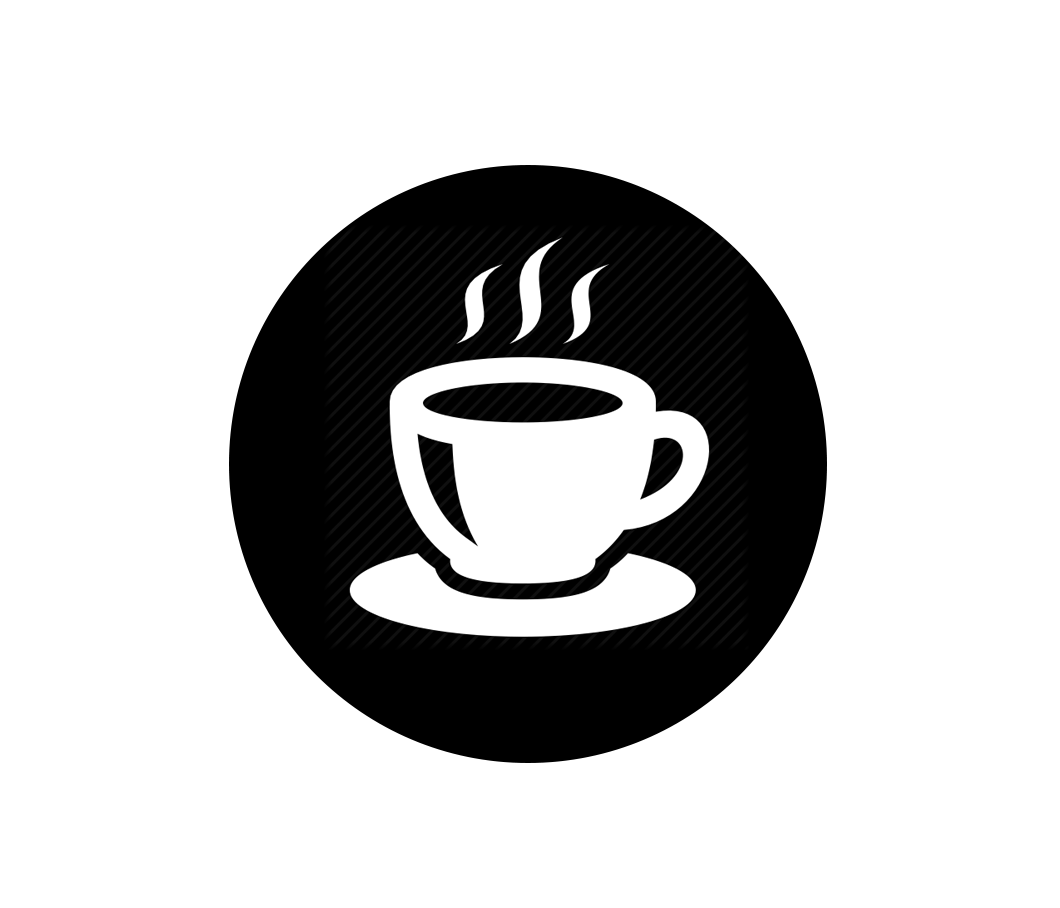 Pause
Opinions personnelles et responsabilités professionnelles
[Speaker Notes: Pour la diapositive de cette activité, veuillez adapter ou ajouter des diapositives si vous souhaitez inclure des consignes ou des questions de discussion spécifiques proposées dans le guide de l'animateur. Certains animateurs, et certains participants, préfèrent utiliser des supports plus visuels au cours d'activités que d'autres.]
Les quatre coins
[Speaker Notes: Pour la diapositive de cette activité, veuillez adapter ou ajouter des diapositives si vous souhaitez inclure des consignes ou des questions de discussion spécifiques proposées dans le guide de l'animateur. Certains animateurs, et certains participants, préfèrent utiliser des supports plus visuels au cours d'activités que d'autres.]
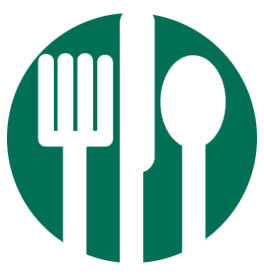 Pause déjeuner
Parler de l'avortement
[Speaker Notes: Pour la diapositive de cette activité, veuillez adapter ou ajouter des diapositives si vous souhaitez inclure des consignes ou des questions de discussion spécifiques proposées dans le guide de l'animateur. Certains animateurs, et certains participants, préfèrent utiliser des supports plus visuels au cours d'activités que d'autres.]
Le dernier avortement
[Speaker Notes: Pour la diapositive de cette activité, veuillez adapter ou ajouter des diapositives si vous souhaitez inclure des consignes ou des questions de discussion spécifiques proposées dans le guide de l'animateur. Certains animateurs, et certains participants, préfèrent utiliser des supports plus visuels au cours d'activités que d'autres.]
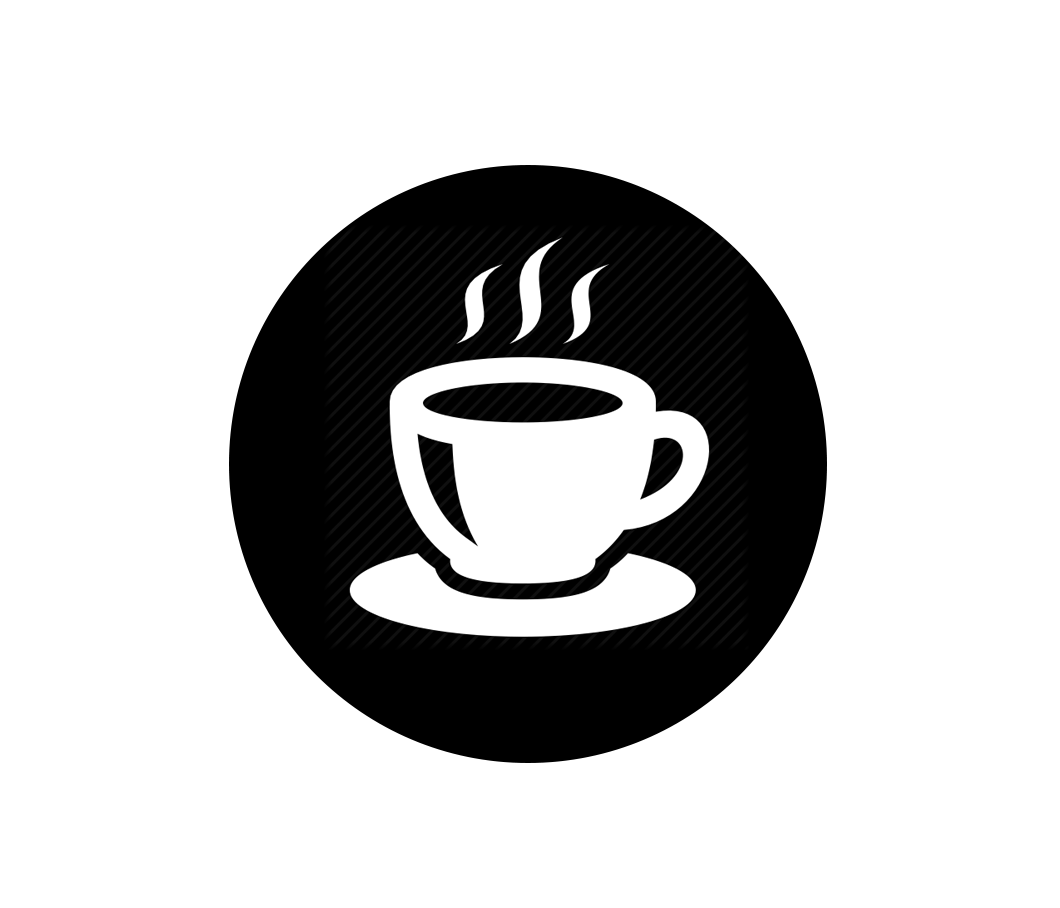 Pause
Réflexions finales
[Speaker Notes: Pour la diapositive de cette activité, veuillez adapter ou ajouter des diapositives si vous souhaitez inclure des consignes ou des questions de discussion spécifiques proposées dans le guide de l'animateur. Certains animateurs, et certains participants, préfèrent utiliser des supports plus visuels au cours d'activités que d'autres.]
Conclusion du stage
Questions finales ?
Veuillez remplir :
Fiche de feedback sur le stage
Évaluation après stage
Certificats de participation pour tous !
[Speaker Notes: Veuillez modifier cette diapositive selon ce à quoi va ressembler votre session de conclusion et si vous allez demander aux participants de remplir une fiche de feedback et/ou une évaluation après stage.]